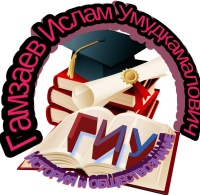 Движение декабристов
Декабристы – участники российского дворянского оппозиционного движения, члены различных тайных обществ второй половины 1810-х – первой половины 1820-х гг., организовавшие антиправительственное восстание в декабре 1825 г. и получившие название по месяцу восстания.
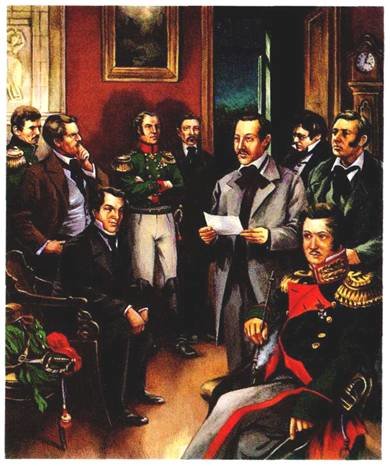 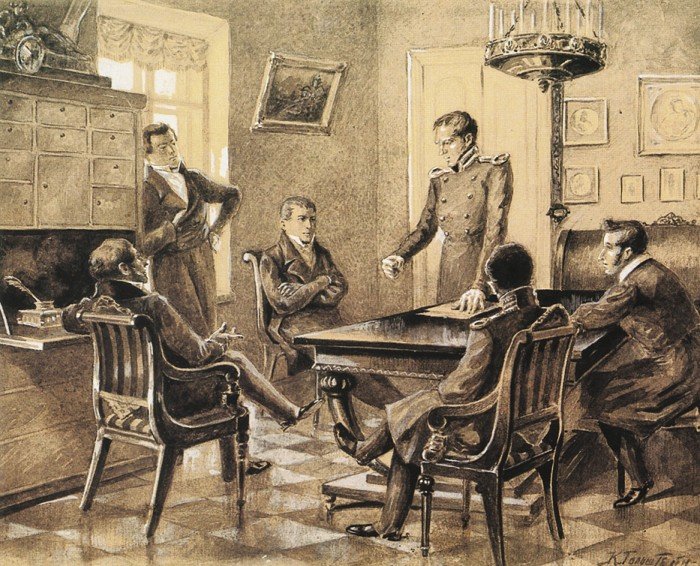 Причины, условия и идейные основы движения декабристов
Европейская философия Просвещения (учения ДЖ. Локка, Ш. Монтескье, Д. Дидро и др.)
Специфика Международной обстановки (волна революционных и национально-освободительных выступлений в Европе     Французская революция XVIII в., революции в Испании и Италии 1820-1821 гг. и др.)
Отечественная война 1812 г., знакомство с экономическим положением и социальным устройством стран Западной Европы в ходе Зарубежного похода русской армии 1813-1814 гг.
Патриотический подъем и рост национального самосознания в России.Российская действительность: бесправие основной массы населения, господство крепостного права.
Оживление общественной мысли в связи с либеральными обещаниями императора Александра I о преобразовании государственного строя.
Идеи русских просветителей конца XVII – начала XIX в.  Ненависть к деспотизму, рабству, гражданскому неравенству.
Нерешительность Александра I в проведении реформ    разочарование части общества в его внутренней и внешней политике правительства.
Увлечение искусством романтизма с его культом сильных личностей, борющихся за справедливость.
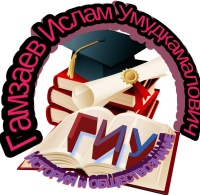 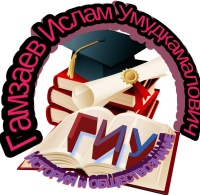 Тайные организации
Программные документы
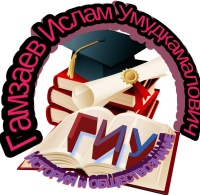 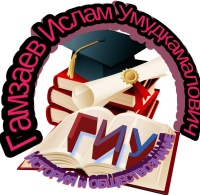 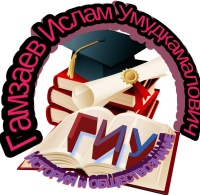 Восстание декабристов
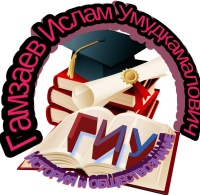 Восстание декабристов
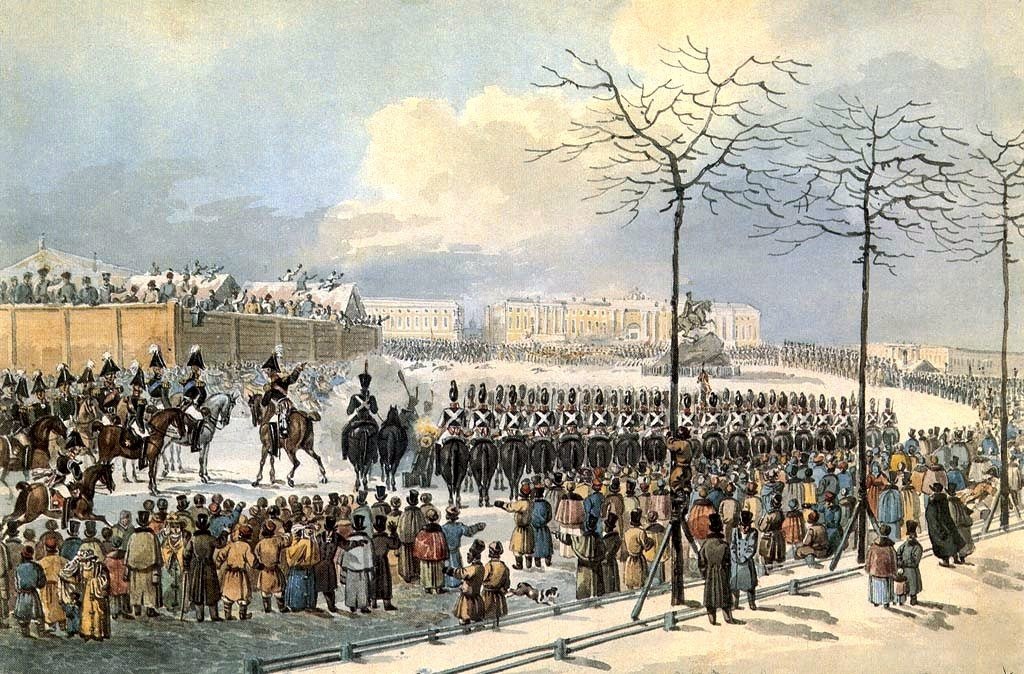 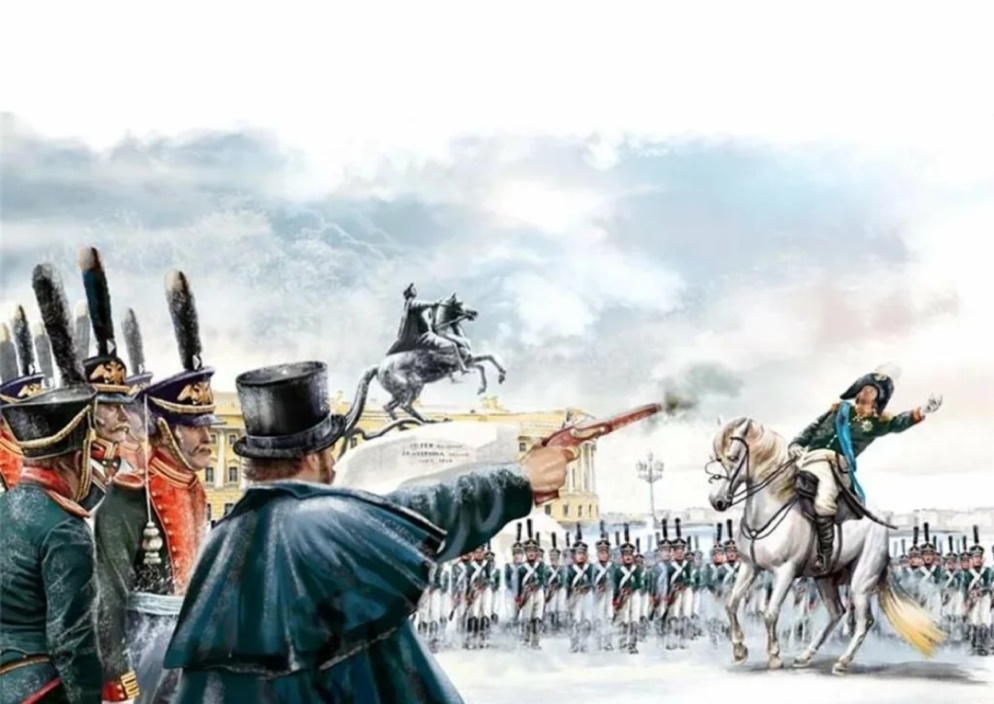 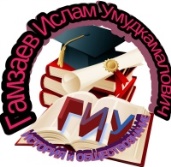 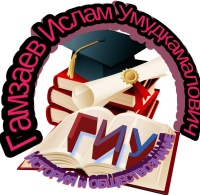 Точки зрения историков на декабристское движение и восстание
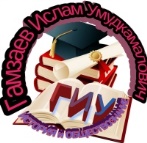 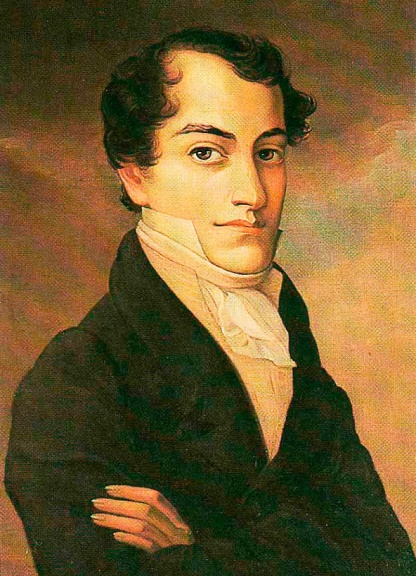 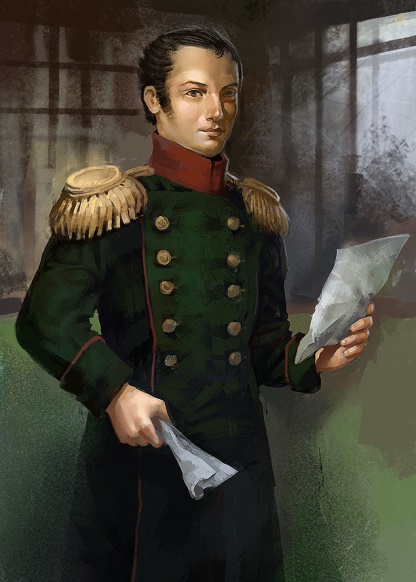 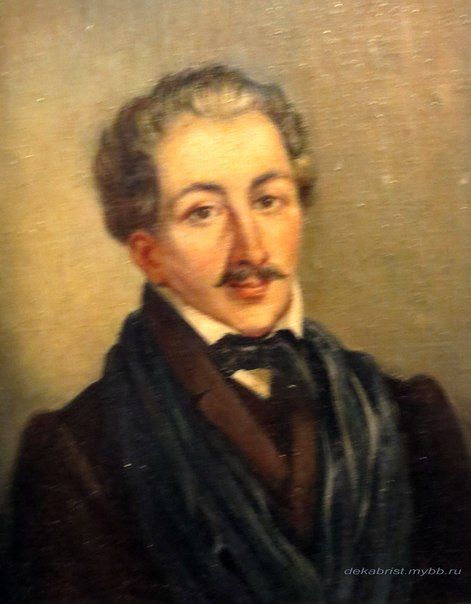 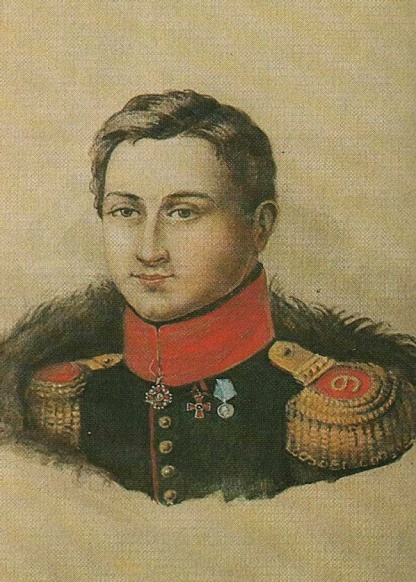 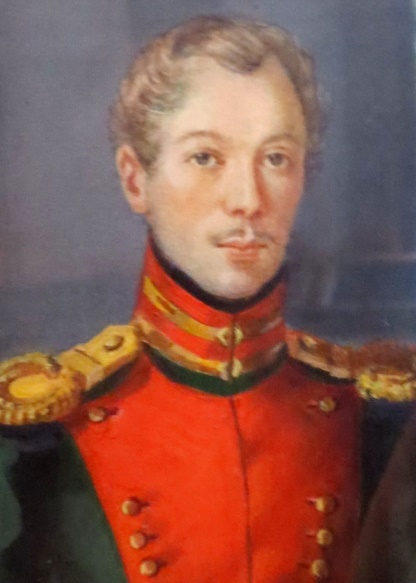